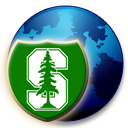 CS251 Fall 2023
(cs251.stanford.edu)
Decentralized Exchanges
Dan Boneh
… but first, flash loans
What is a flash loan?
A flash loan is taken and repaid in a single transaction
⟹  zero risk for lender    ⟹ borrower needs no collateral
borrow $1M
Initiatingcontract
FlashLoanProvider
do stuffwith funds
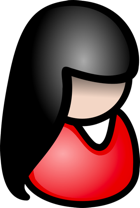 return funds
(Tx is valid only if funds are returned in same Tx)
“Attacking the DeFi Ecosystem with Flash Loans for Fun and Profit”
Use cases
Risk free arbitrage 
Collateral swap 
DeFi attacks:  price oracle manipulation
	⋮
Risk free arbitrage
Alice finds a USDC/DAI price difference in two pools
Aave  (flash loan provider)
Flash loan 1M USDC
Repay 1M USDC loan
1M USDC
1.002M DAI
Uniswap
USDC⇾DAI
Curve
DAI⇾USDC
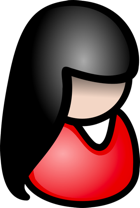 1.002M DAI
1.001M USDC
1USDC = 1.002DAI
1USDC = 1.001DAI
keep  0.001M USDC
All in a single transaction
Collateral swap
start:
end goal:
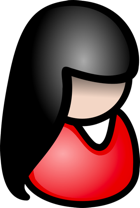 Alice @Compound
Alice @Compound
-1000 DAI
+1 cETH
Take 1000 DAI flash loan
Repay 1000 DAI debt (@Compund)
Redeem 1 cETH (from Compound)
Swap 1 cETH for 1500 cUSDC
Deposit 1500 cUSDC as collateral
Borrow 1000 DAI
Repay 1000 DAI flash loan
-1000 DAI
+1500 cUSDC
borrowed DAI using USDC as collateral
borrowed DAI using ETH as collateral
(a single Ethereum transaction)
[Speaker Notes: Alice is worried ETH value will fall and she will be liquidated.   Wants to swap ETH collateral for equivalent USDC.]
Aave v1 implementation
function flashLoan(address _receiver, uint256 _amount) {
    …
    // transfer funds to the receiver
    core.transferToUser(_reserve, userPayable, _amount);
    // execute action of the receiver
    receiver.executeOperation(_reserve, _amount, amountFee, _params);
    …    // abort if loan is not repaid
    require( availableLiquidityAfter == availableLiquidityBefore.add(amountFee),
            "balance inconsistent");
}
[Speaker Notes: The fee was paid to the pool, so LiquidityAfter is bigger than LiquidityBefore.
https://github.com/aave/aave-protocol/blob/master/contracts/lendingpool/LendingPool.sol#L835%23L902]
Flash loans amounts on Aave   (in 2021)
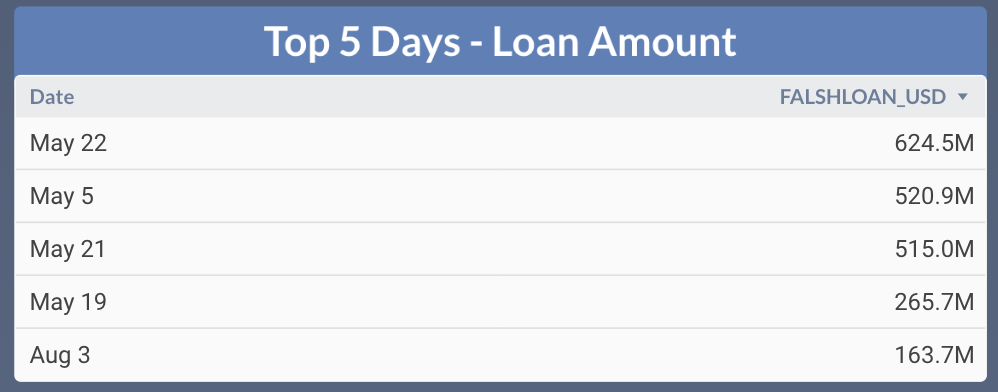 Decentralized Exchanges
(Dex)
What is an exchange?
Many types of ERC-20 tokens on Ethereum:
WETH:  ETH wrapped as an ERC-20,        stETH:  staked ETH
USDC, USDT, DAI:   USD stablecoins
Governance tokens (e.g., GTC for Gitcoin), 
Gaming tokens
	…
An exchange:  used to convert one token to another  (e.g., USDC ⇾ GTC)
What is the exchange rate?
How to connect sellers and buyers?
First approach: a centralized exchange (CeX)
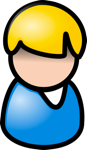 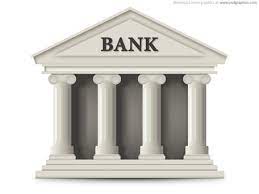 I want to exchange 2 ETH  for  USDC
Ok.  Sends 2 ETH to exchange
Sends 3200 USDC to Bob
The exchange rate:  1600 USDC/ETH
CeX
1000: ETH
5 ETH
10000: USDC
Treasury
10: GTC
First approach: a centralized exchange (CeX)
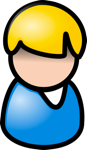 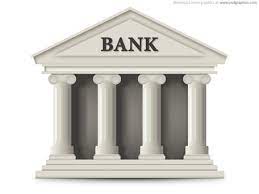 I want to exchange 2 ETH  for  USDC
Ok.  Sends 2 ETH to exchange
Sends 3200 USDC to Bob
The exchange rate:  1600 USDC/ETH
CeX
1002: ETH
3: ETH
1600: USDC
6800: USDC
Treasury
10: GTC
First approach: a centralized exchange (CeX)
Many order types
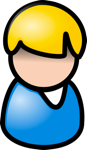 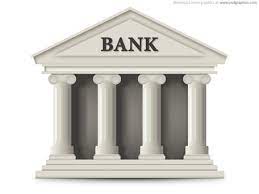 Example:   Limit order:  
	I am willing to buy 	1 ETH for up to 1700 USDC
	[for the next 24 hours]
CeX
The exchange either ”fills” the order, or not.
A list of such buy/sell orders is called an order book
Some issues …
How is exchange rate determined?
By supply and demand at the exchange  (not transparent)
Competition with other exchanges  (bad user experience)

Security:  What if exch. takes Bob’s 2 ETH, but never sends USDC?

Censorship:  What if exchange refuses to do business with Bob?
A more trusted solution:  DeX
What is a DEX?
a marketplace where transactions occur directly between participants, without a trusted intermediary
Properties:  
Programmable:  can be used as a service by other contracts
Transparent:  code is available for everyone to see
Permissionless:  anyone can use
Non-Custodial
How to build a DeX?
First idea:  on-chain order book
Liquidity providers place buy/sell orders on chain
Users fill them on chain

Problem:  gas inefficient.
Orders cost gas: when placed, when filled, when canceled.
Matching buy orders to sell orders takes lots of gas (but see here)
Feasible on chains with cheap gas
[Speaker Notes: Market maker:   a large bank.]
How to build a DeX?
Next idea:  off-chain order book
Liquidity providers sign buy/sell orders off chain
Post orders on a centralized web site
User signs an order it wants to fill and submits it on chain. 
Examples:  0x Protocol,   OpenSea

Problem:  order book is not accessible to contracts (dAPPs)
How to build a DeX?
A very elegant idea:   Automated Market Maker  (AMM)
Liquidity providers deposit assets into an on-chain pool
Users trade with the on-chain pool 
exchange rate is determined algorithmically
Examples:  Uniswap, Balancer, Bancor, …
Benefits:  Gas-efficient,  accessible to contracts, easy to bootstrap
Over 90% of DeX volume on Ethereum
Automated Market Maker
Goal:  People want to exchange   USDC ⟺ WETH
stable
volitile
UniswapUSDC-WETH pool
(dAPP)
Liquidityproviders
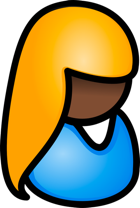 USDC, WETH
USDC, WETH
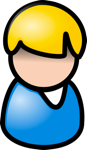 (earn interest)
[Speaker Notes: This means that the UNI and USDC ERC-20 contracts transfer coins from LP’s address to pool’s address.]
Automated Market Maker
Goal:  People want to exchange   USDC ⟺ WETH
Calculate exchange rate
UniswapUSDC-WETH pool
(dAPP)
user
want to sell 12 WETH for USDC
18 USDC
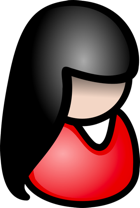 say, 1 WETH = 1.5 USDC
Automated Market Maker
Goal:  People want to exchange   USDC ⟺ WETH
Calculate exchange rate
UniswapUSDC-WETH pool
(dAPP)
user
want to sell 12 WETH for USDC
18 USDC
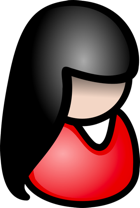 say, 1 WETH = 1.5 USDC
updated pool state
How to determine exchange rate?
Pool has (x units of X) and (y units of Y)
The price of a small amount Y in units of X
How to determine exchange rate?
How to determine exchange rate?
The diff. eq.
has a unique solution:
indeed:
… the famous constant product formula
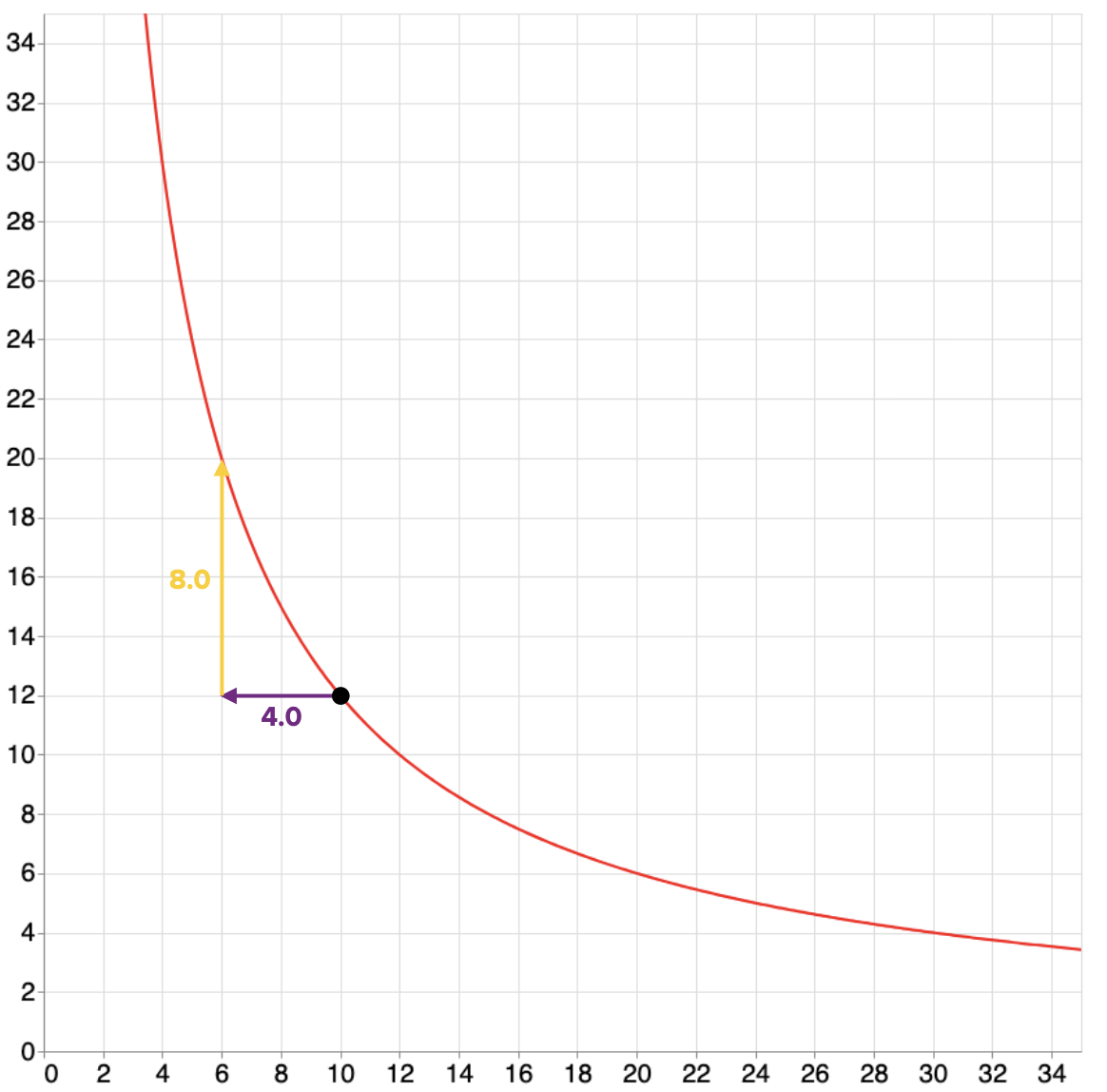 newstate
USDC
currentstate of pool
WETH
More generally:   Uniswap v2
Buy and sell equations
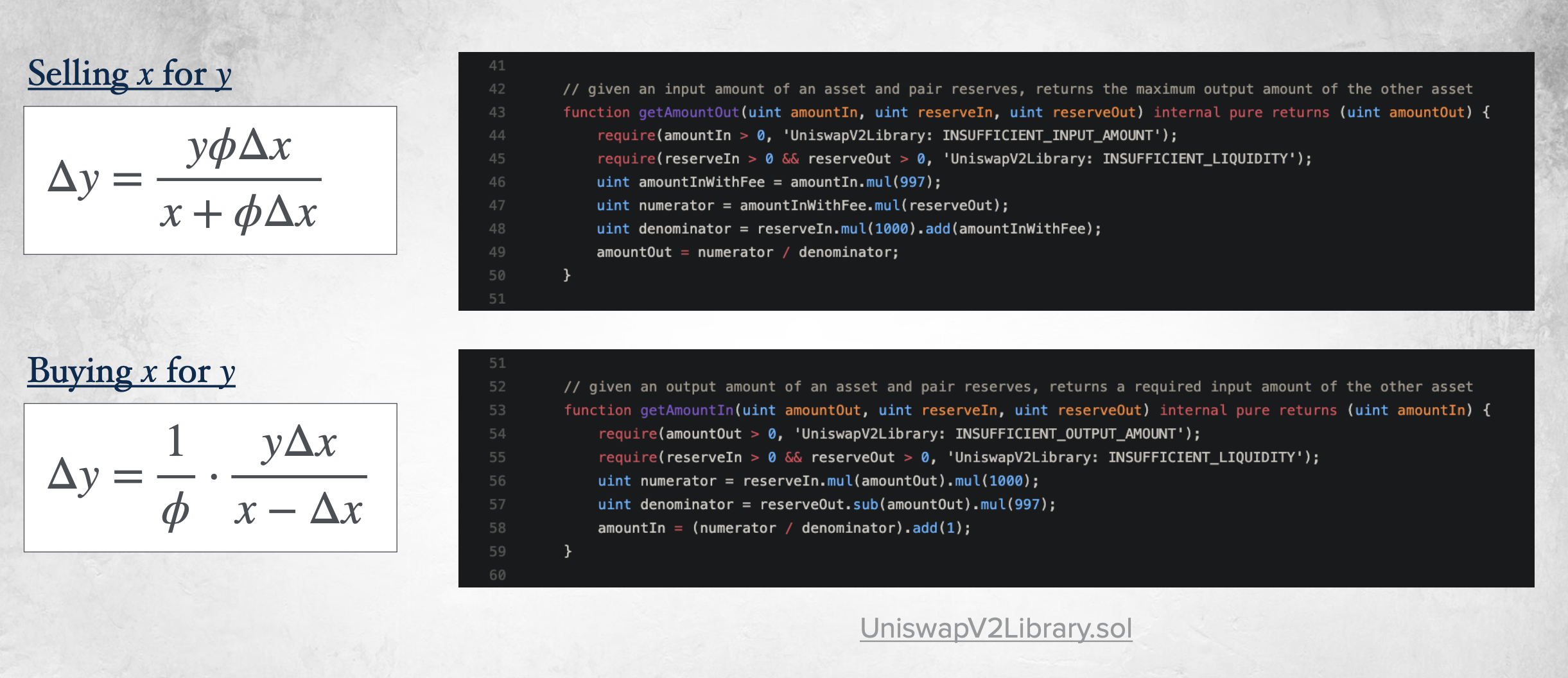 gas efficient calculations
The marginal price as a tangent
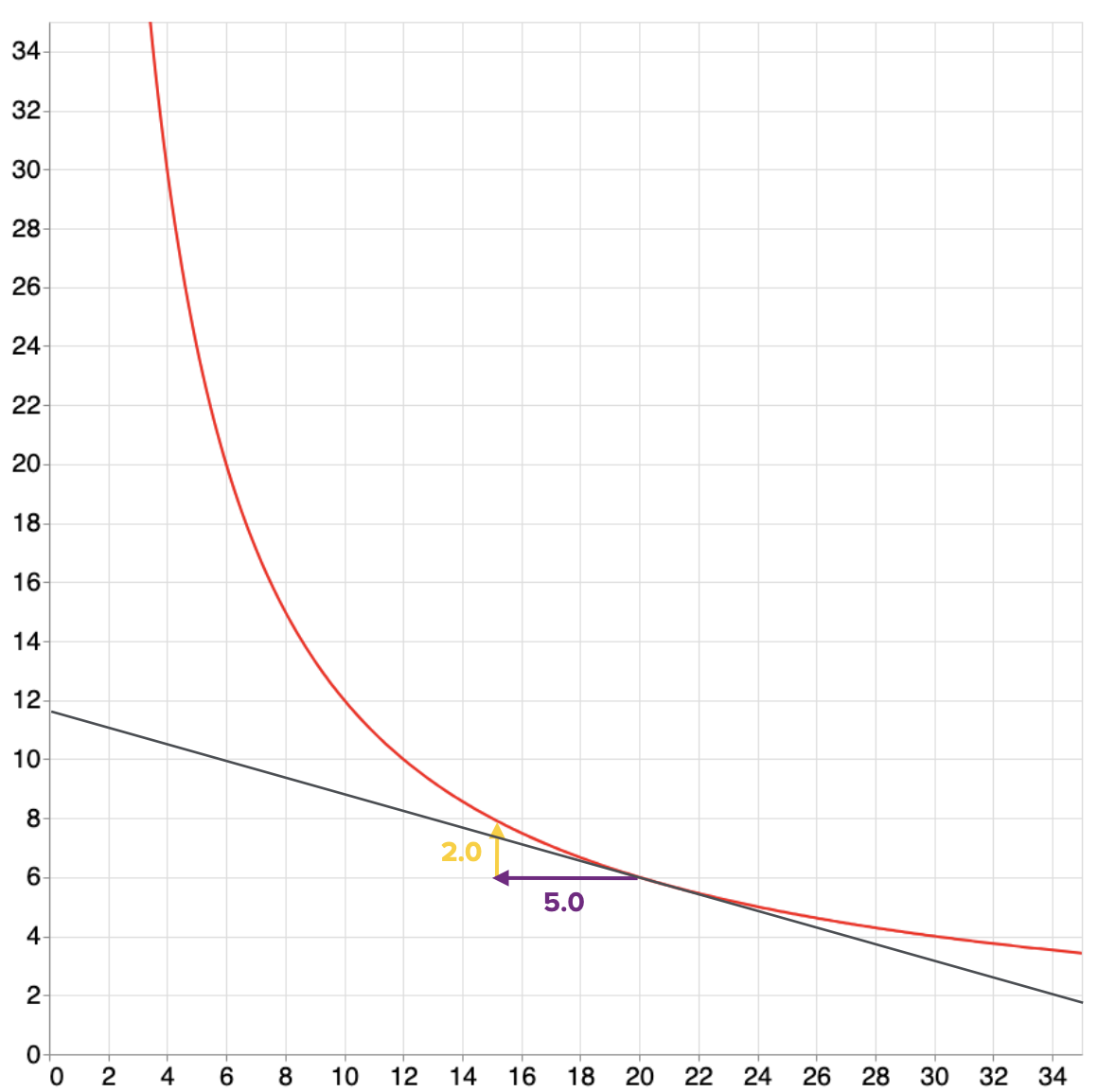 currentstate
tangent
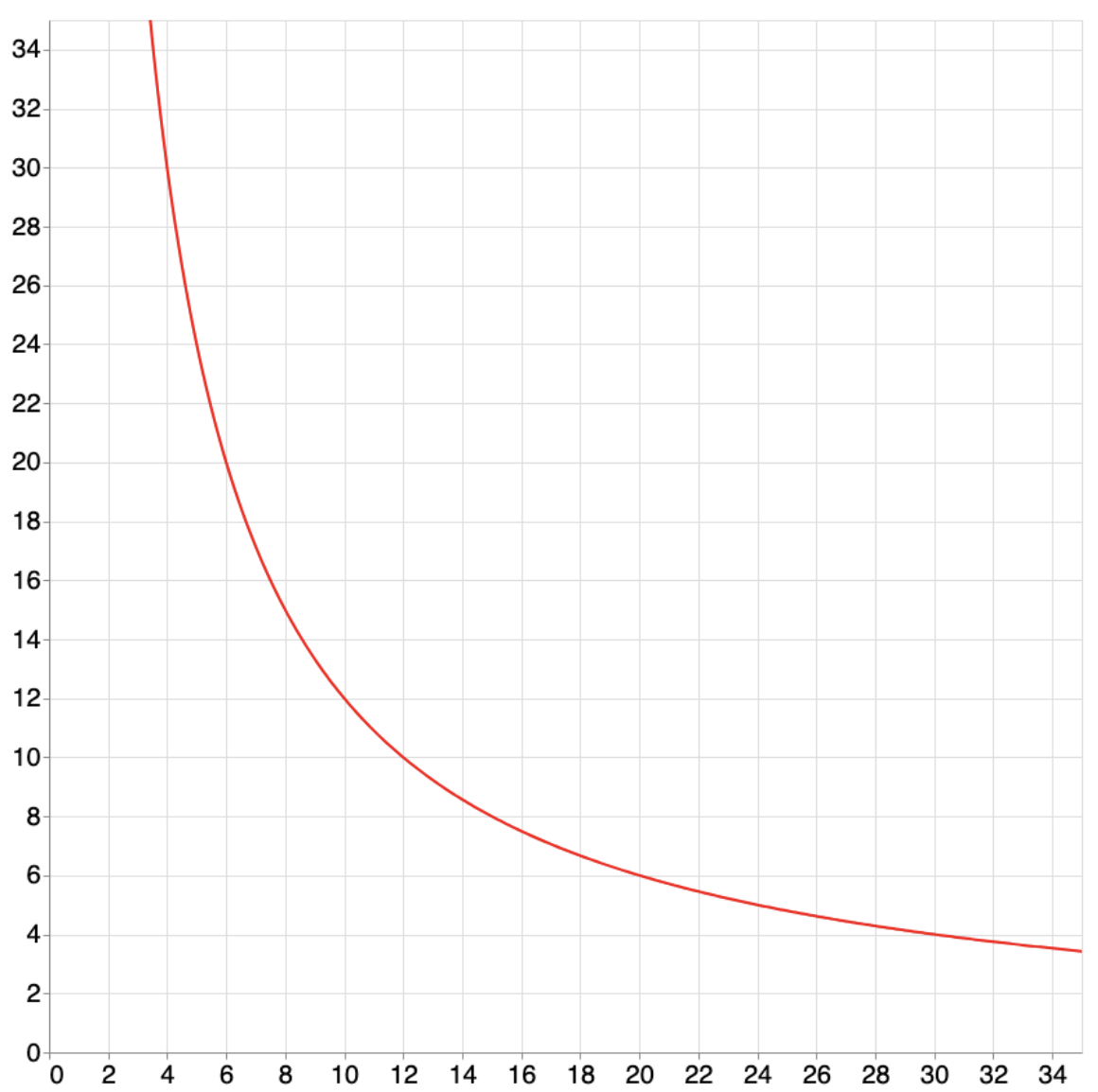 This point matchesthe CeX price:  15/8=1.875
currentstate
⇒  arbitrage opportunity!
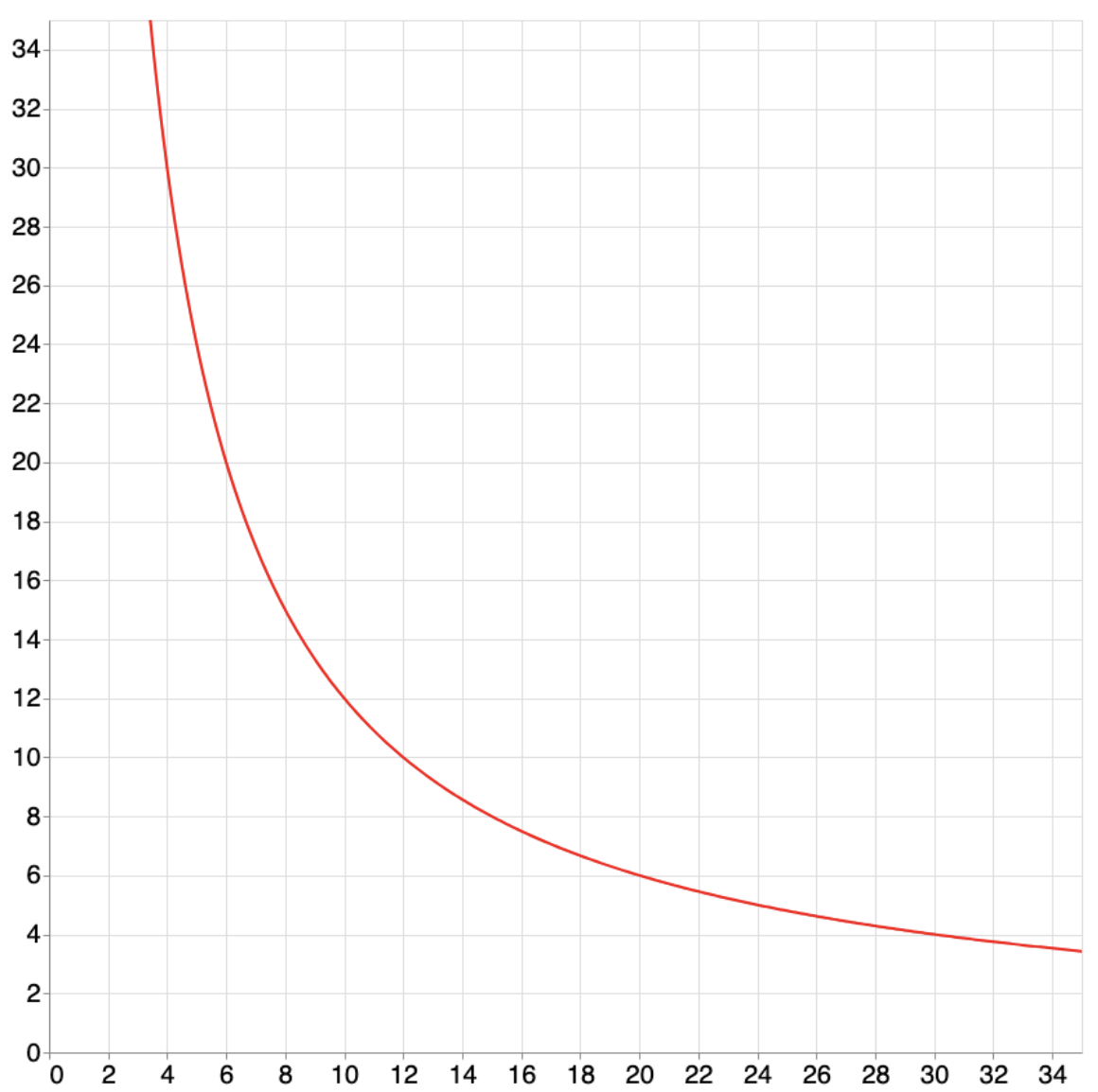 updated DeX state
currentstate
Iterate until DeX marginal price = CeX price
⇒  Arb. is providing a service, and making a profit
Where did the 0.44 Y come from?  Who lost money?
Answer:  LP’s lost … we will see why
To summarize:
DeX state is below market rate
	⇒   arbitrageurs will move DeX up
DeX state is above market rate
	⇒   arbitrageurs will move DeX down
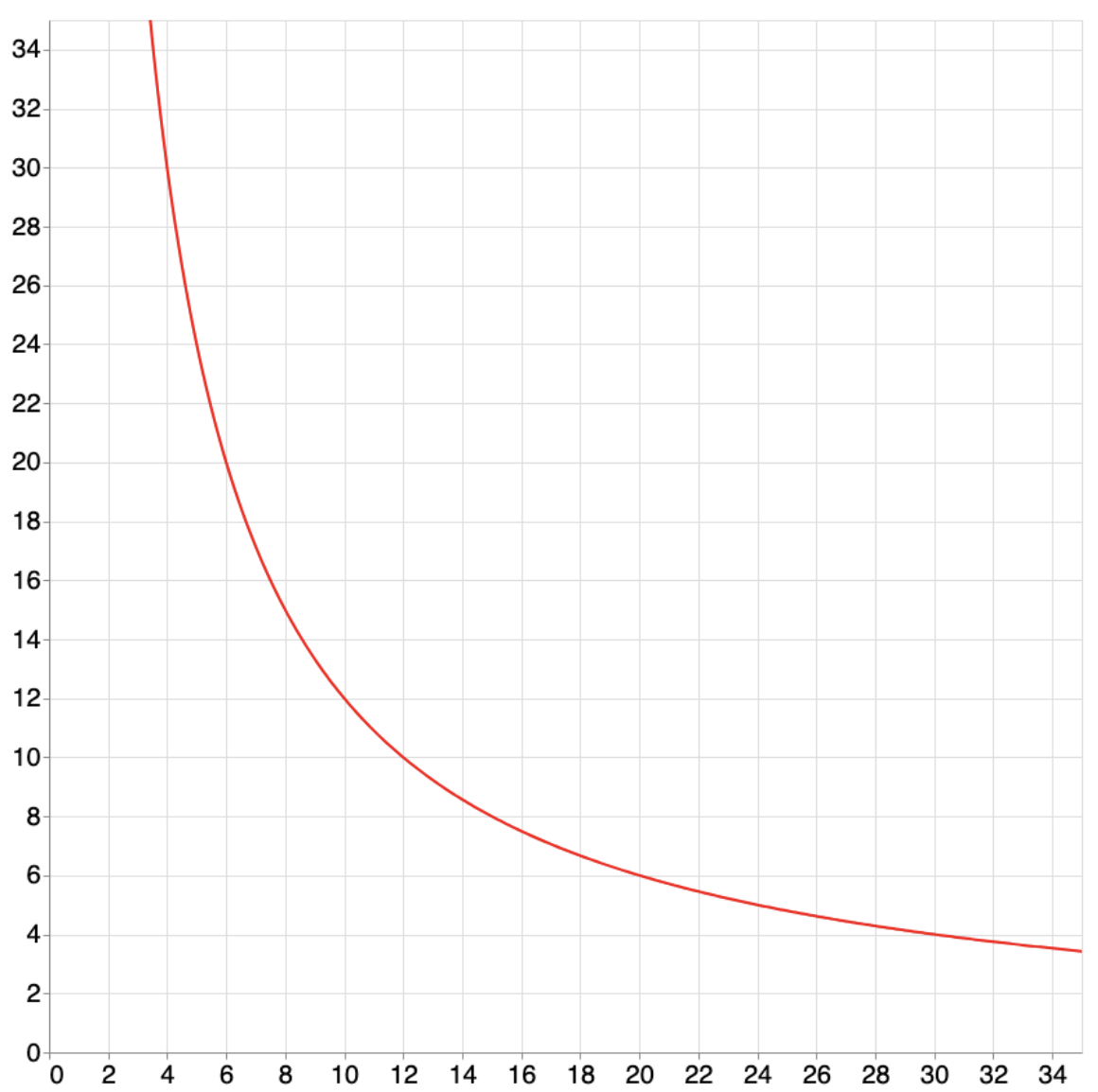 DeX above CeX
CeX price
DeX below CeX
DeX marginal price matches market price, without ever being told the market price !!
[Speaker Notes: This holds for any curve as long as  dy/dx is monotonically decreasing from infinity to zero as x goes from 0 to infinity.]
Problem 1:  Slippage
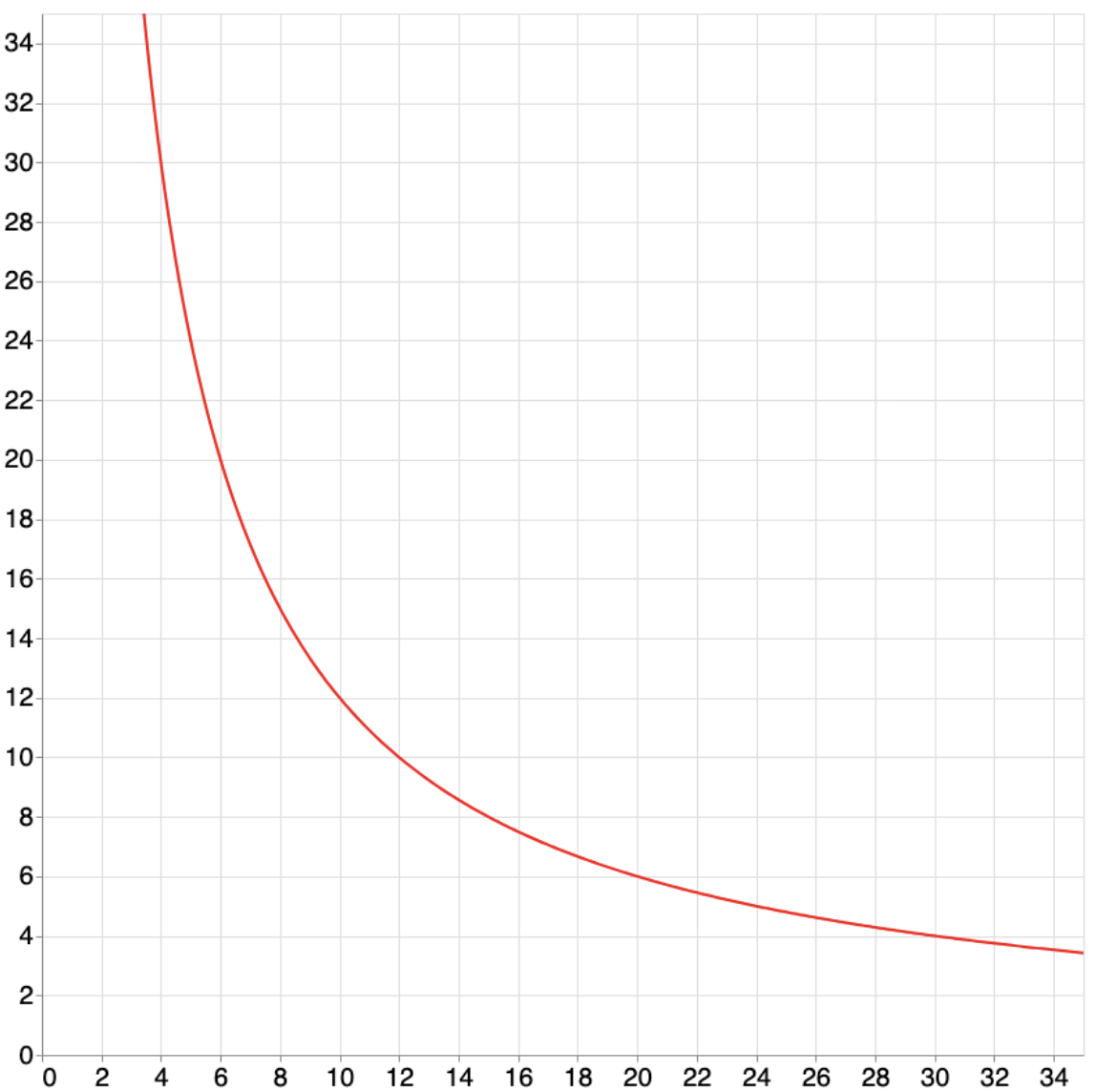 Slippage:	
the larger the trade, the worse the exchange rateis for the user
state after trade
currentstate
#X usergets
#Y userpays
market
price
tangent
(uniswap bounds slippage at 0.5%)
[Speaker Notes: Alternatively, the shallower the pool, the greater the slippage.  We want deep pools.]
Slippage: an example
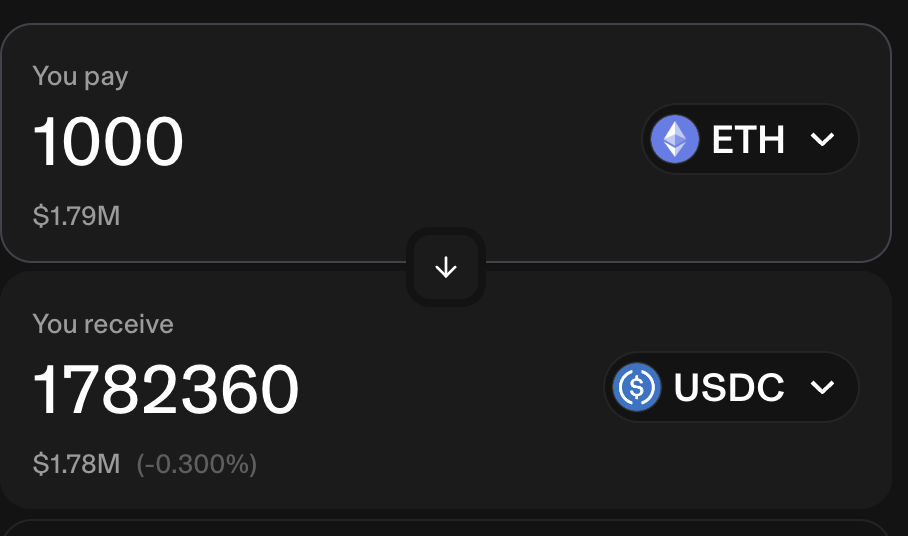 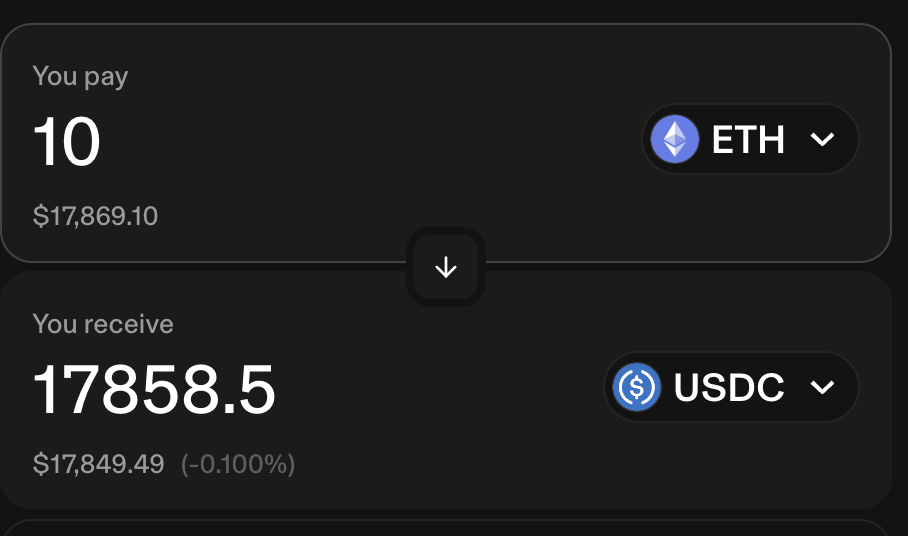 1785.5 USDC/ETH
1782.36 USDC/ETH
⇒   Pool will never run out of X or Y tokens.
https://app.uniswap.org/swap
Problem 2:  the sandwich attack
Sam’sTx1
Alice’ssandwiched Tx
Sam’sTx2
time
Problem 2:  the sandwich attack
Sam’sTx1
Alice’ssandwiched Tx
Sam’sTx2
time
Incentives for liquidity providers
Recall:   liquidity providers (LP’s)
UniswapUSDC-WETH pool
(dAPP)
LP
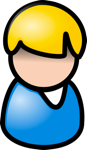 Recall:   liquidity providers (LP’s)
UniswapUSDC-WETH pool
(dAPP)
LP
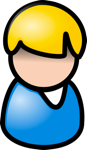 LP withdrawal
UniswapUSDC-WETH pool
(dAPP)
LP
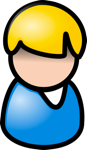 Should LP’s contribute to pool?
Loss vs. Hold   (divergence loss)
Loss vs. Hold
Loss vs. Hold   (divergence loss)
Arbitrageurs
Loss vs. Rebalancing  (LVR)
Rebalancing Strategy:
LP maintains its portfolio outside of the DeX
LP does the same rebalancing on its portfolio as the DeX, but it does so by trading with a CeX.
A strategy that more accurately predicts LP’s losses 
	when providing liquidity to DeX
⇒  more accurately determines the fee needed to attract liquidity
https://arxiv.org/pdf/2208.06046.pdf
Loss vs. Rebalancing  (LVR)
LVR meta theorem:
	At periods of high exchange rate volatility, the rebalancing 	strategy greatly outperforms the investment in a DeX as an LP,	unless fees are “very” high

⇒   At periods of high volatility, LPs withdraw funds from the pool	(unless the pool charges very high fees)
Other functions
Constant Function Market Maker (CFMM)
Uniswap v3:  concentrated liquidity
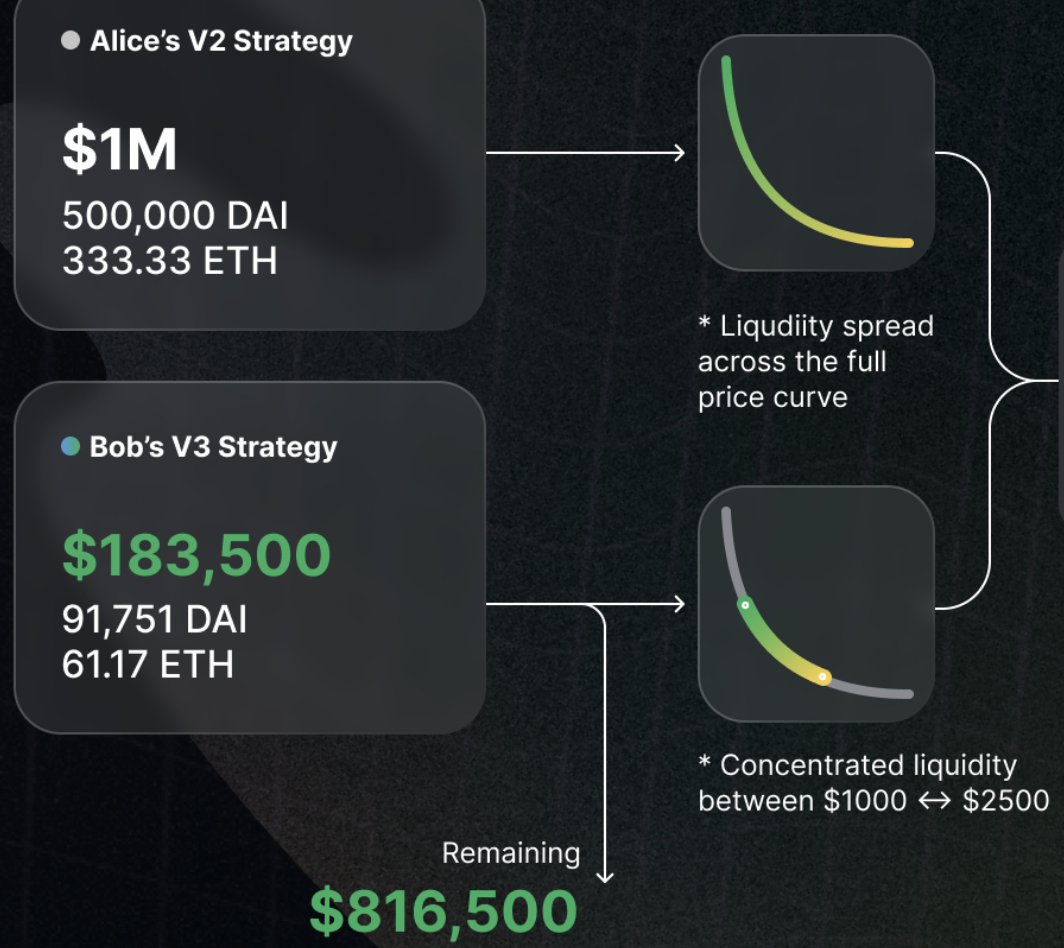 In v2, LP’s liquidity is used on the entire price range.

In v3, LP can specify a price range where their 	liquidity will be used
⇒   protects LP from price swings.   Results in a 	deeper pool when price is in the allowed range.
https://uniswap.org/whitepaper-v3.pdf
Uniswap v4:  hooks
https://blog.uniswap.org/uniswap-v4
Summary:   AMMs
AMM is implemented as a simple smart contract   (proj #4)

Automatic price discovery (no off-chain oracles)

No dependence on a central point of control

Fully composable with other dAPPs
END  OF  LECTURE
Next lecture:   MEV